Agency Updates on LSI & ARD – USGS
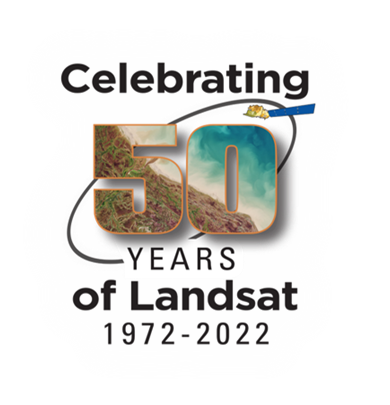 Steve Labahn, USGS
LSI-VC-12
8 September 2022
Landsat 9 Launch
Launched from Vandenberg SFB on 27 September 2021
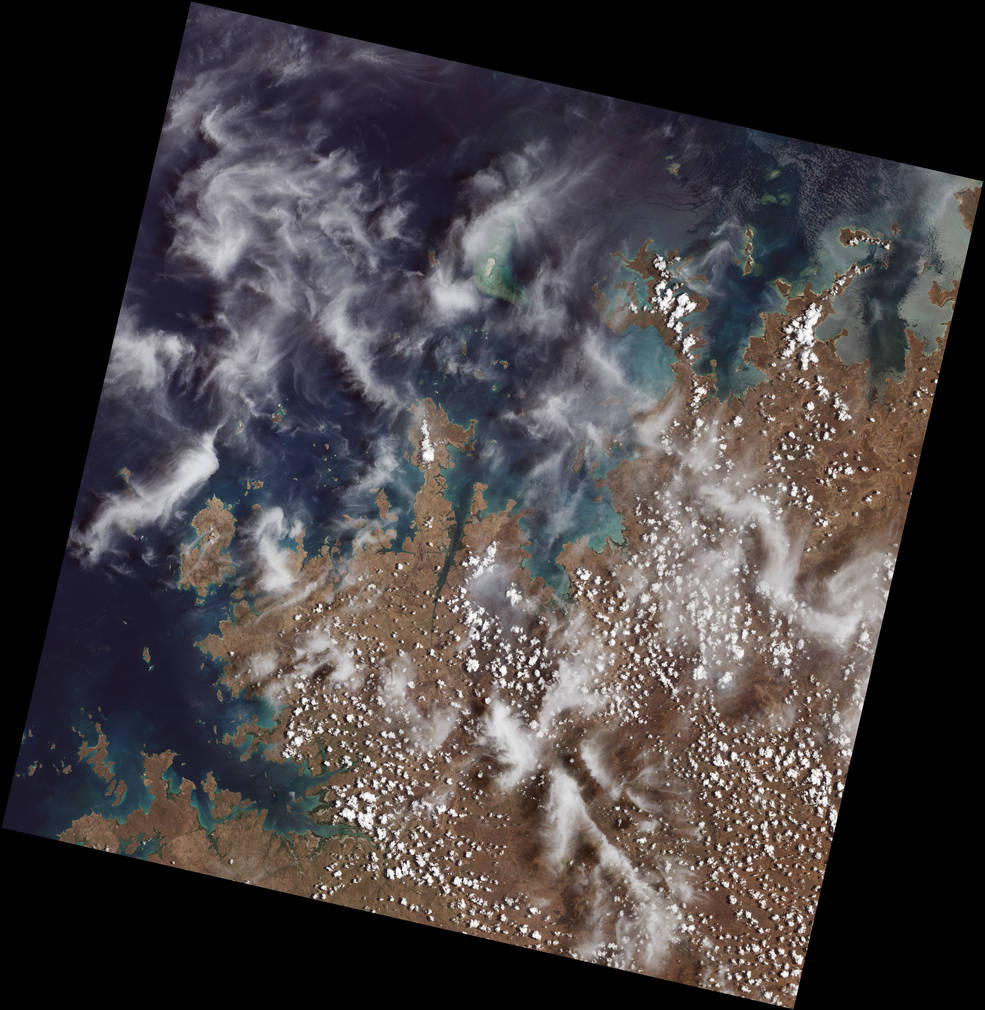 Landsat 9 “First Light” image of an area along the northwest coast of Australia
Vice President Harris Visits NASA GSFC5 November 2021
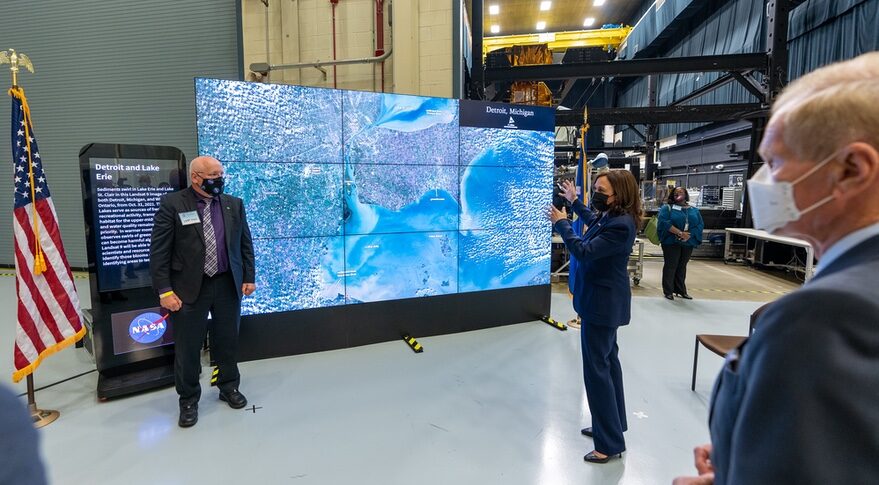 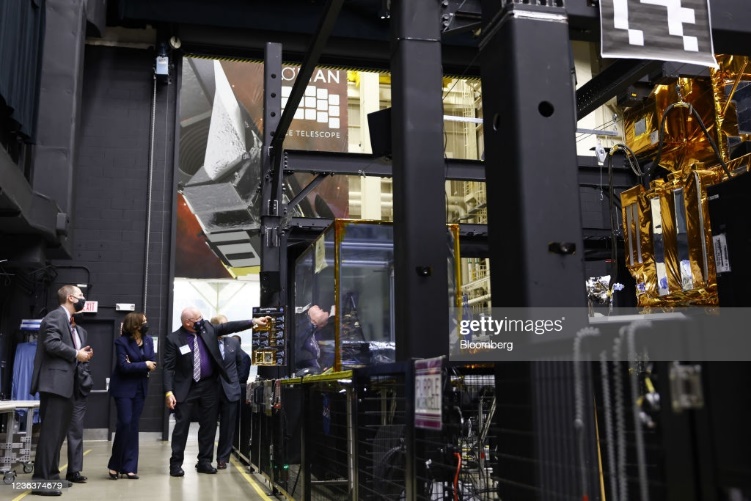 NASA Goddard Director Andruczyk discussing first Landsat 9 images with VP Harris (view of SE Michigan, NW Ohio, W Lake Erie, and S Lake St Clair)
VP Harris with USGS Director Applegate Viewing OSAM-1 demonstration with Landsat 7 mockup
Landsat Collection 2Released in the Commercial Cloud – May 2021
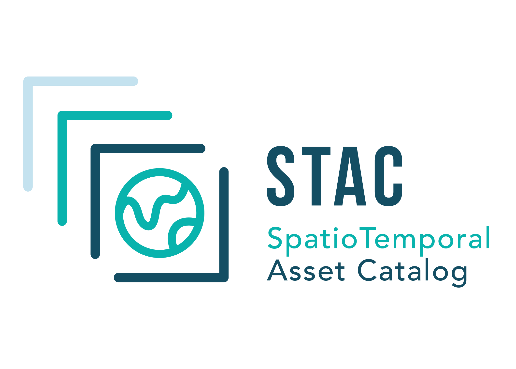 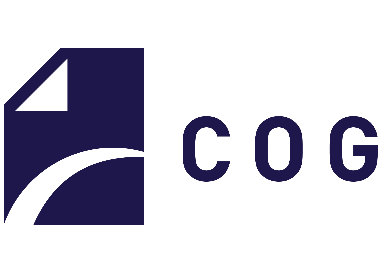 Improved radiometry, geometry, metadata, and access 
New tools for search and discovery
CEOS-ARD/CARD4L-Compliant
Continued growth in Landsat data access via more efficient processes
Cloud Optimized
 Geotiff
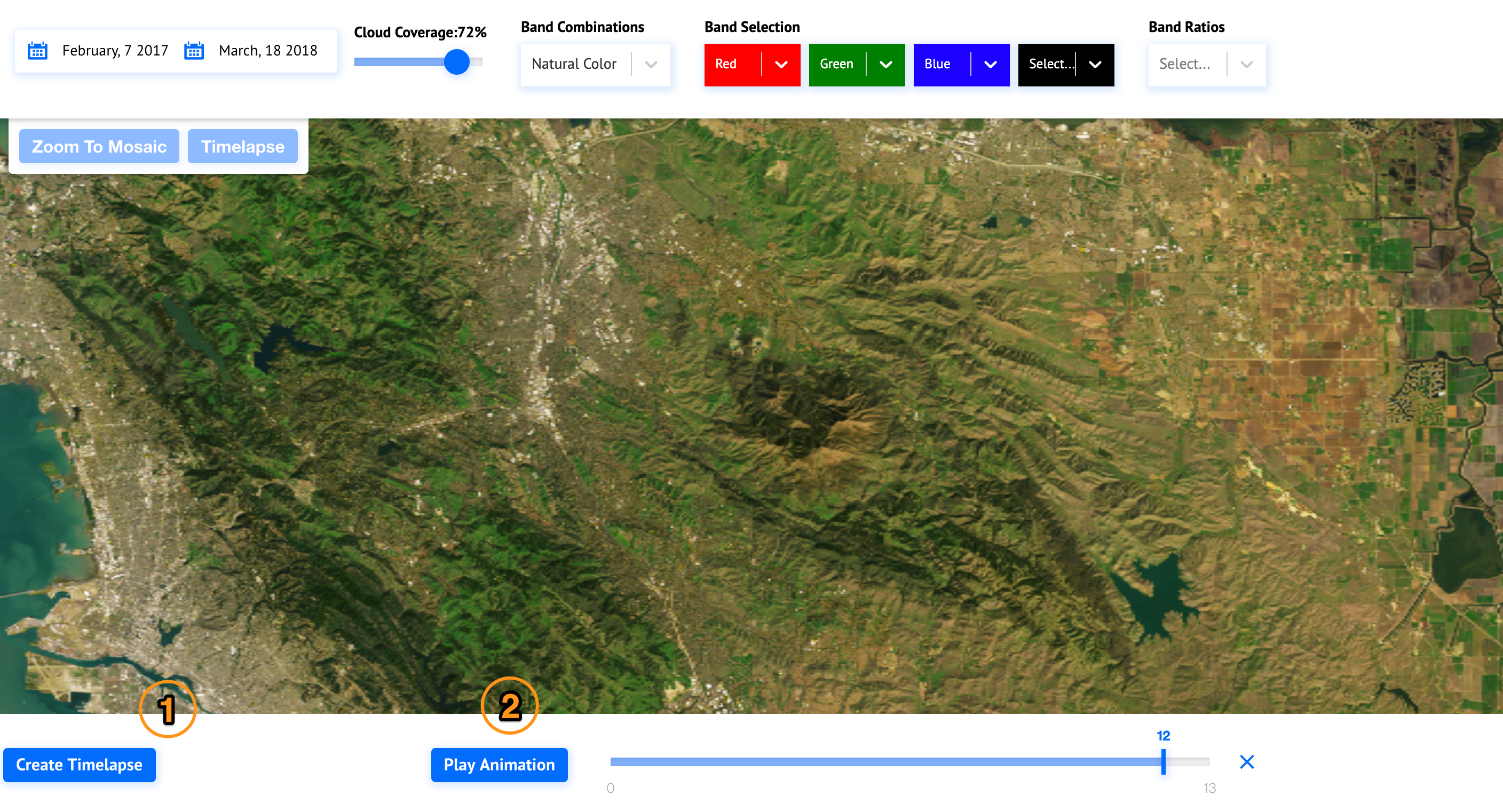 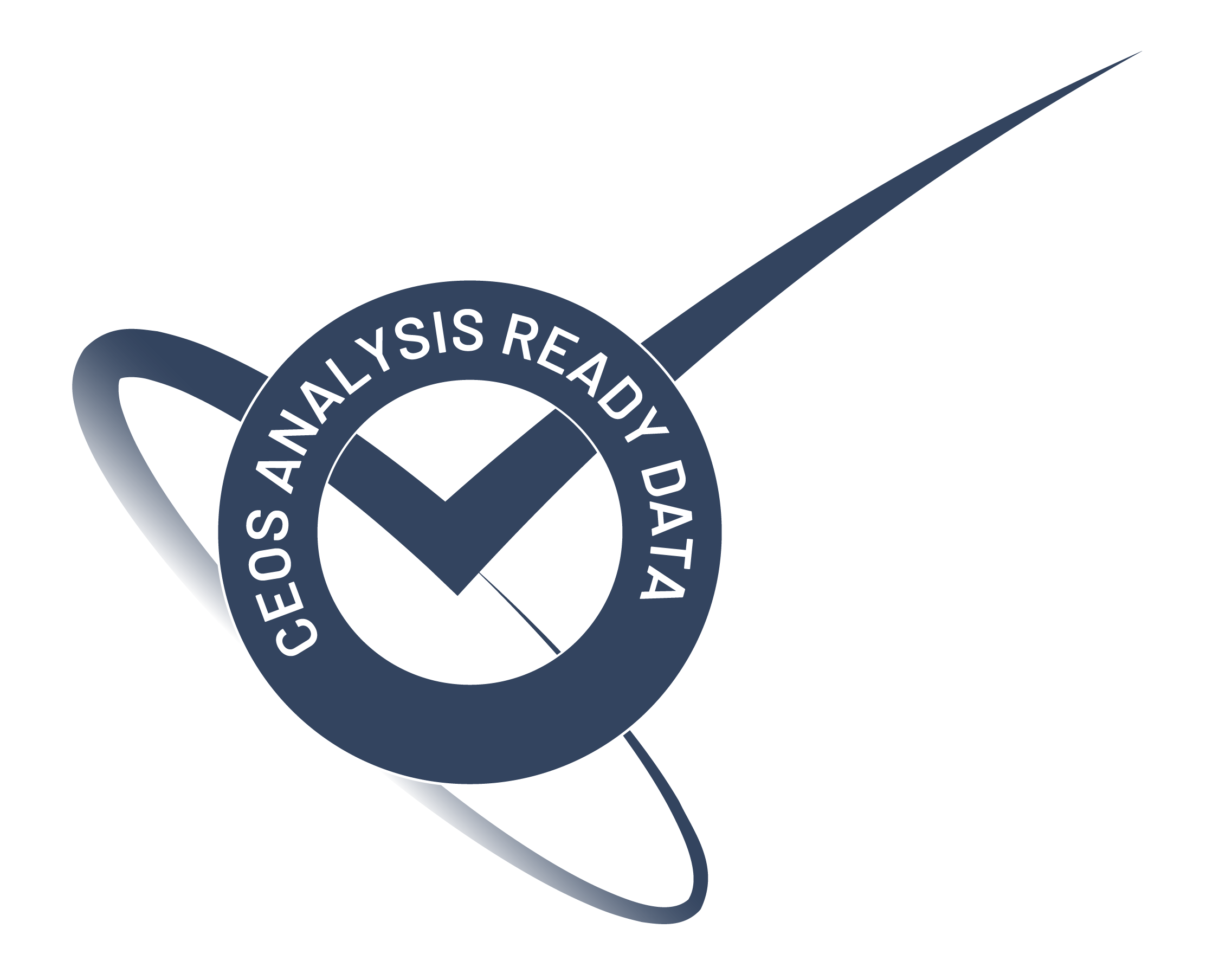 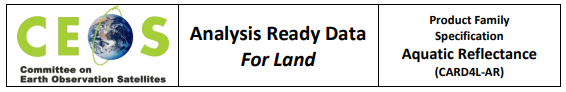 Aquatic Reflectance (AR) PFS
Aquatic Reflectance (AR) PFS finalized
Applicable to inland water bodies and nearshore coastal regions
Preliminary self-assessment of USGS Provisional AR product has been completed
Several enhancements still required to become Threshold-level CEOS-ARD/CARD4L-compliant
USGS Provisional AR Products
On 9 May 2022, USGS announced release of Landsat 8-9 Collection 2 Level-2 Provisional Aquatic Reflectance products
On-demand product requests can be submitted using the EROS Science Processing Architecture  (ESPA) interface
Please contact USGS EROS Customer Services with any questions or comments about these products
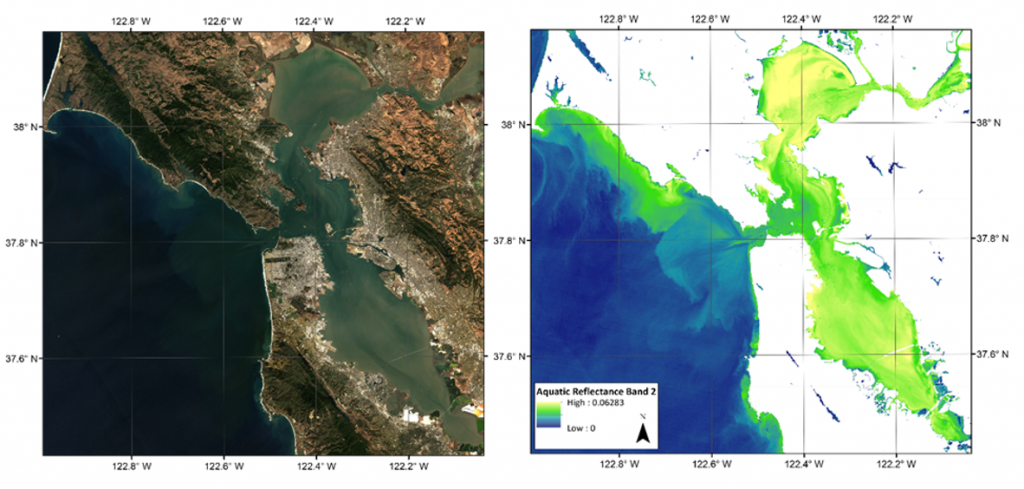 Landsat Collection 3 Preparations
Analyzing unmet CEOS-ARD/CARD4L PFS Target-level requirements
Surface Reflectance
1.1	Traceability
1.2	Metadata Machine Readability
2.9	Terrain Shadow Mask
2.11	Solar and Viewing Geometry
2.12	Terrain Illumination Correction
3.1	Measurement (SI Traceable)
3.2	Measurement Uncertainty
Surface Temperature
1.1	Traceability
1.2	Metadata Machine Readability
1.17	Overall Data Quality
2.8	Solar and Viewing Geometry
3.1	Measurement (SI Traceable)
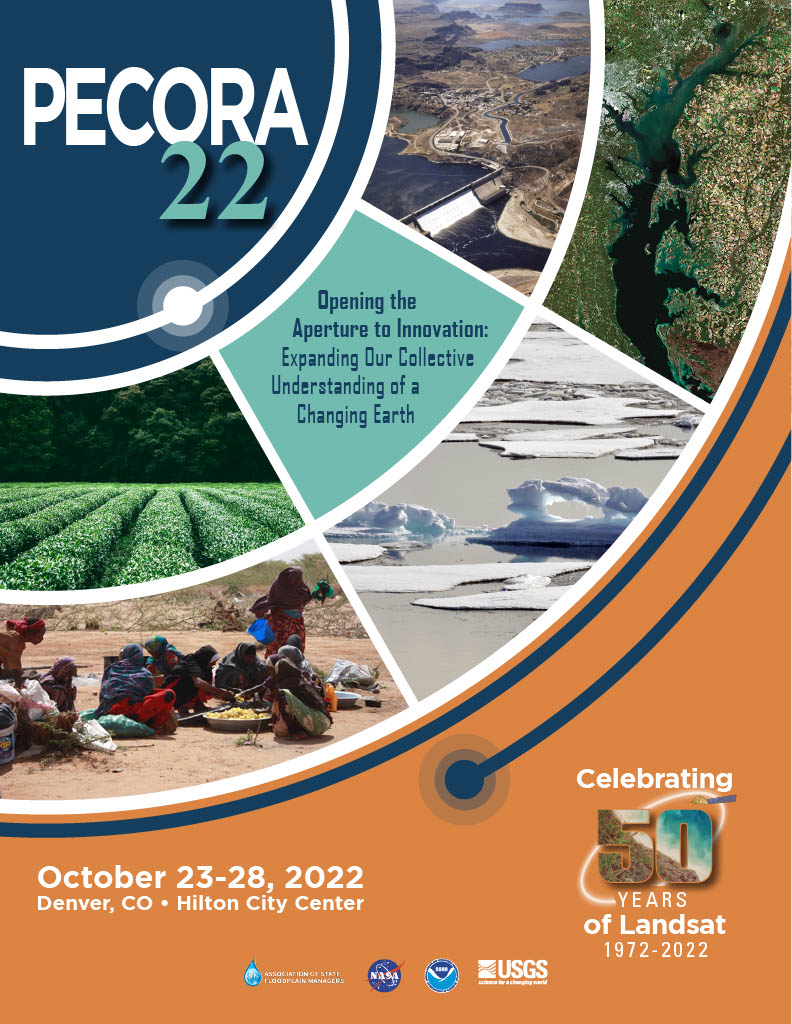 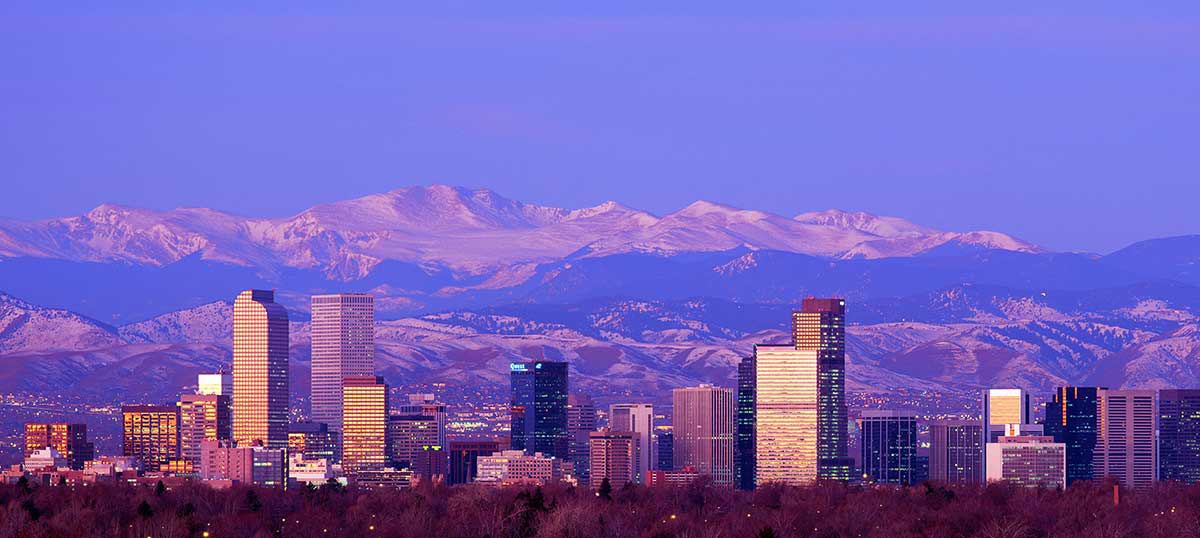 Pecora-2223-28 October 2022Denver, Colorado USA
Flagship land-imaging satellite applications conference; longstanding USGS-NASA partnership 
Highlights Landsat’s 50th anniversary
Features Landsat 9, Landsat Next, and the many innovative developments in government and commercial land-imaging programs
Inviting DOI Secretary Haaland and NASA Administrator Nelson for Plenary & Evening Celebration on 26 October
Monday workshop on the Future of International Collaboration
Website: pecora22.org
[Speaker Notes: ​]